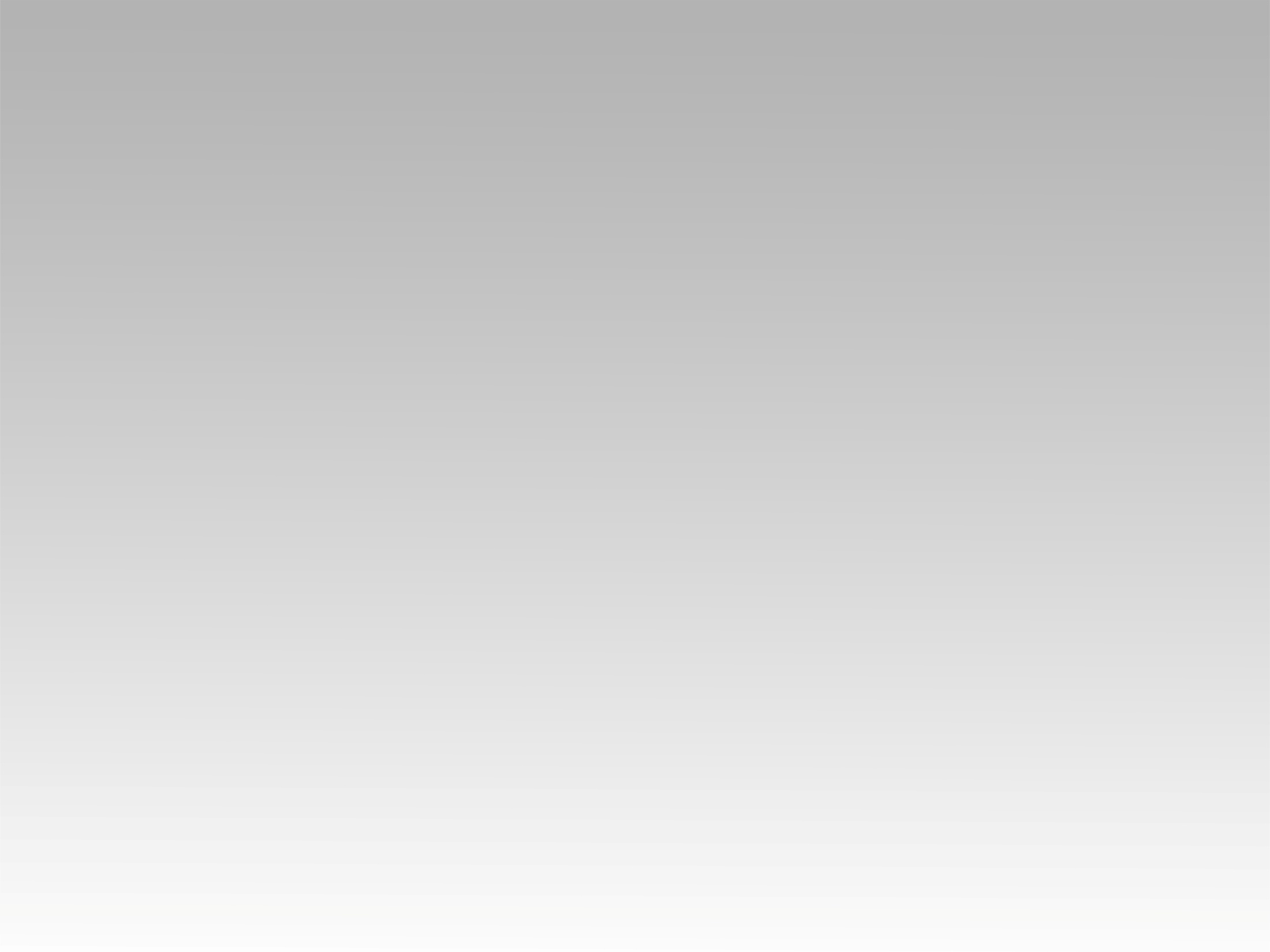 تـرنيــمة
كيفَ أَخلصُ مِن ذنبي
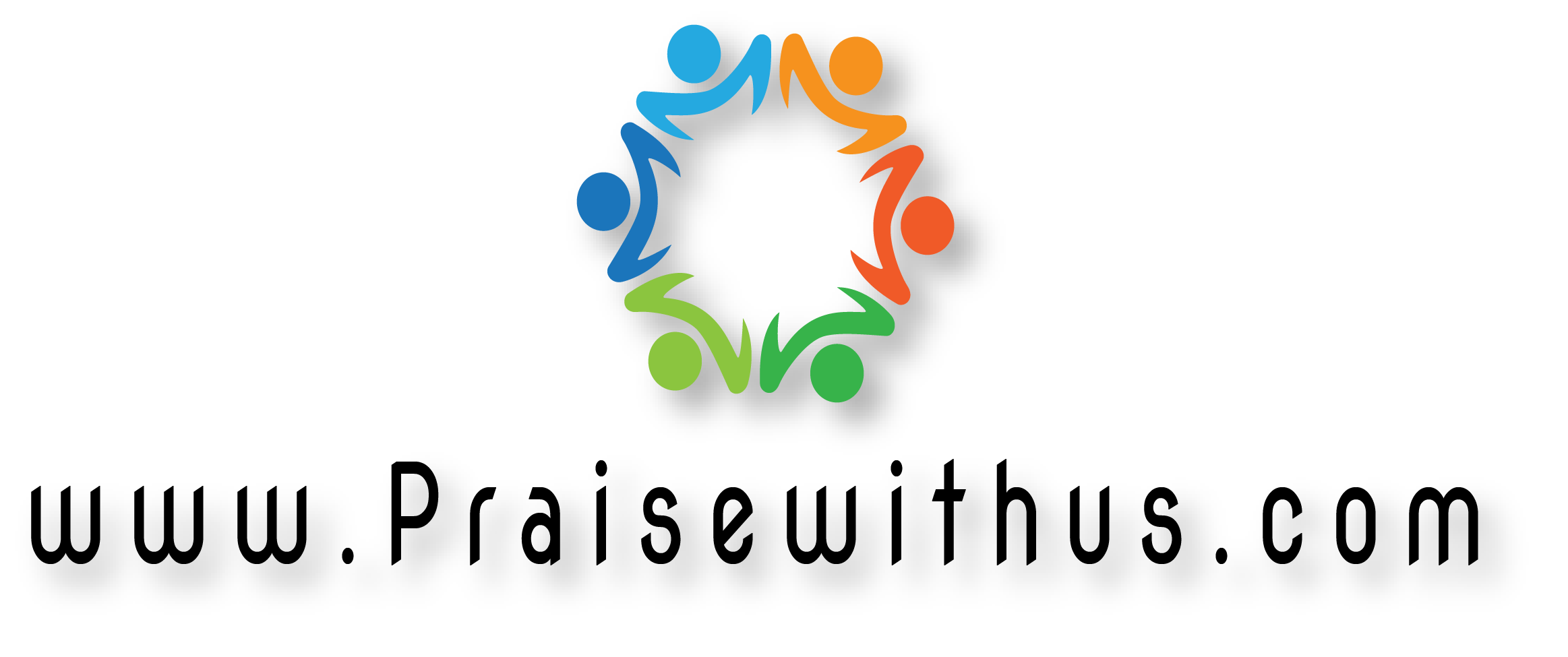 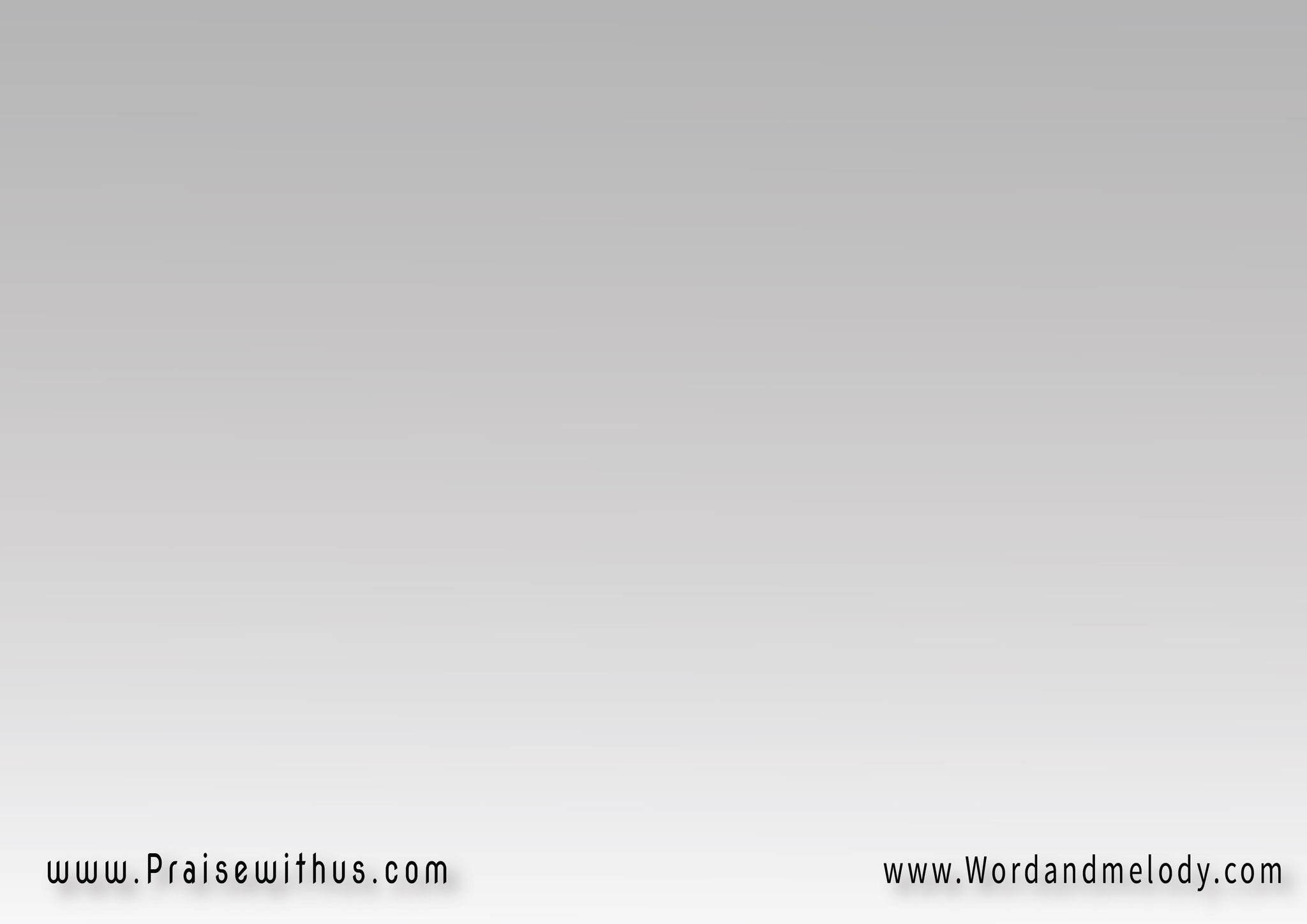 (كيفَ أَخلصُ مِن ذنبي	
دُونَ عَملِ الصَّليـبِ 
مَن سَيستُرُ لي عيبــي	
غيرَ يسوعُ الحبيـبْ)2
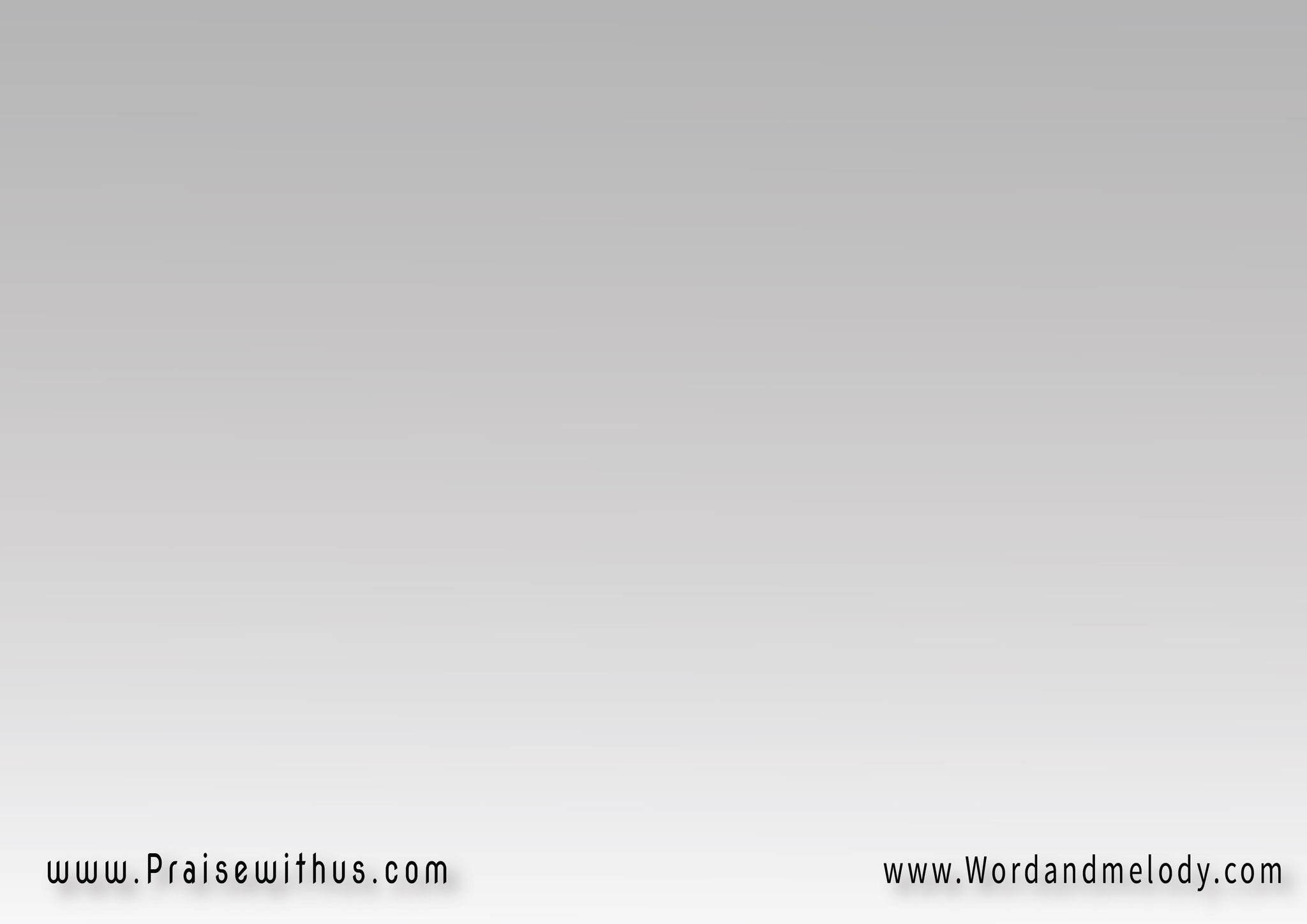 (كَيفَ لا أُمَجِّدُهُ وقد فَدَاني	 
وبِدَمِهِ الثَّمينِ اشتراني)2
فَلْتَشْدو لَهُ كُّلُ القُلـوبْ	
ولْتُمجِّدُهُ كُّلُ الشُّعوبْ
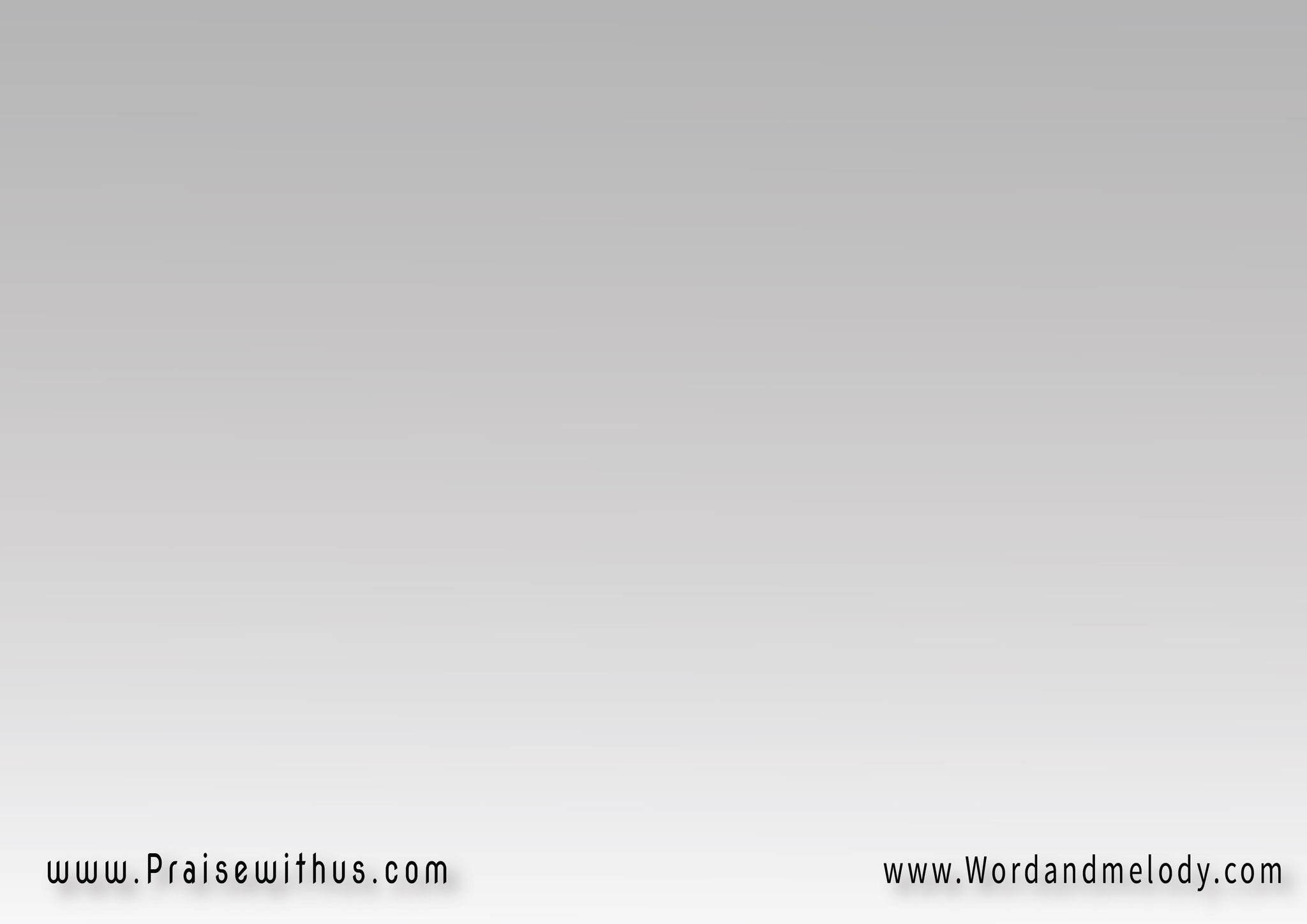 (مَاتَ عني يسوع ربي	
حلَّ عَنْ يَدِي قُيُـودي
قَدَّسَ قَلبي وحُبّــي	
أهداني سِرَّ الخُلـودِ) 2
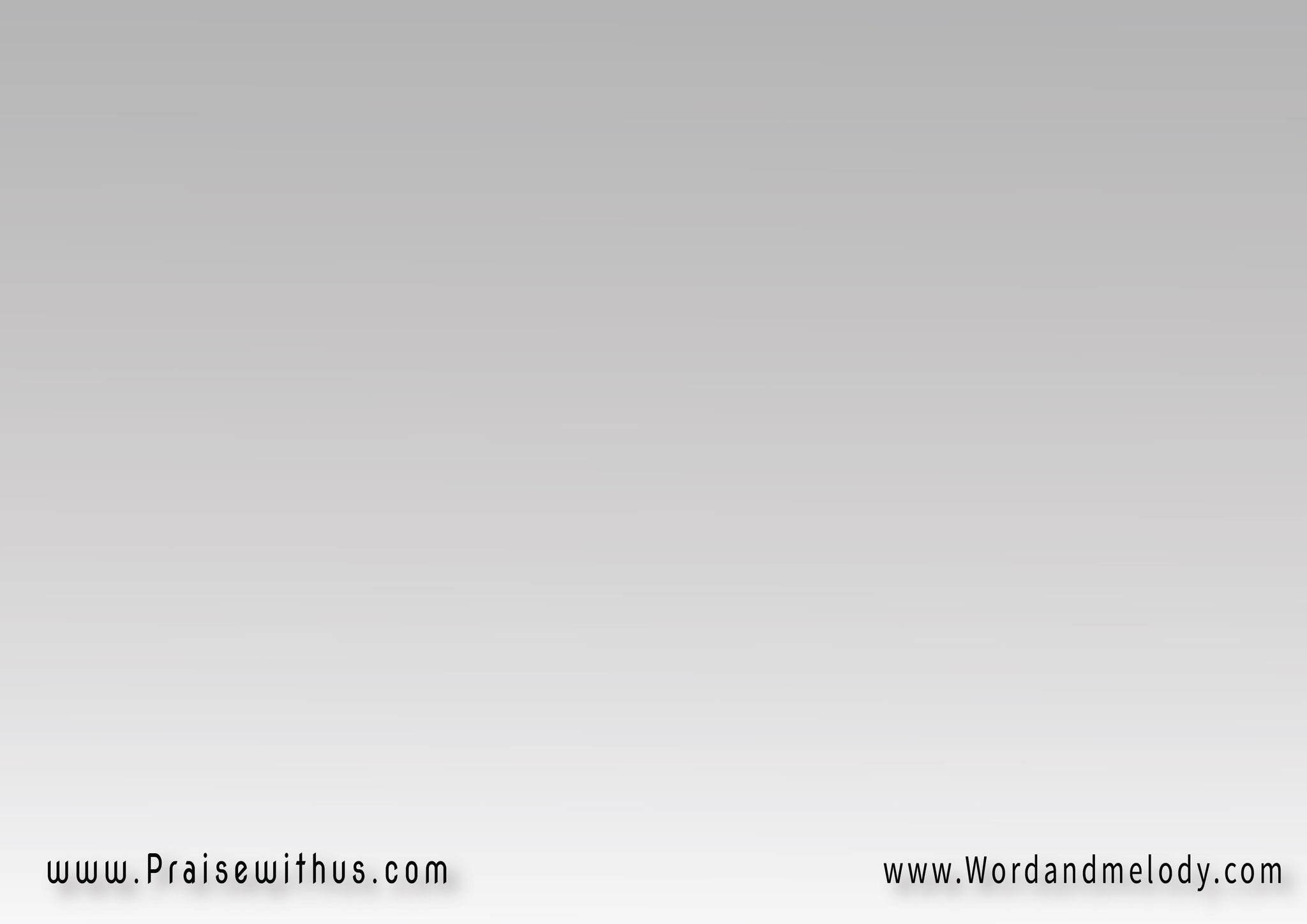 (كَيفَ لا أُمَجِّدُهُ وقد فَدَاني	 
وبِدَمِهِ الثَّمينِ اشتراني)2
فَلْتَشْدو لَهُ كُّلُ القُلـوبْ	
ولْتُمجِّدُهُ كُّلُ الشُّعوبْ
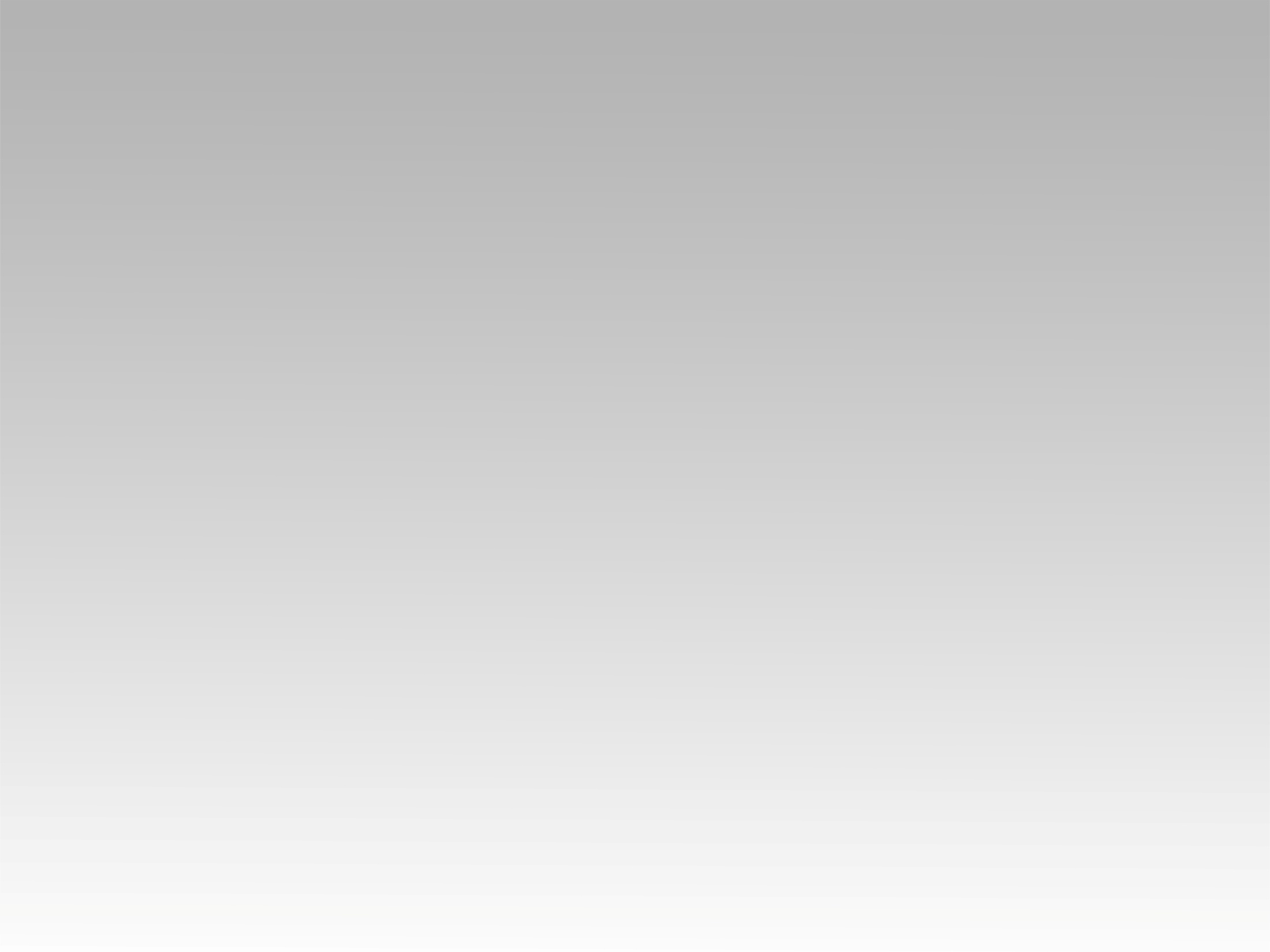 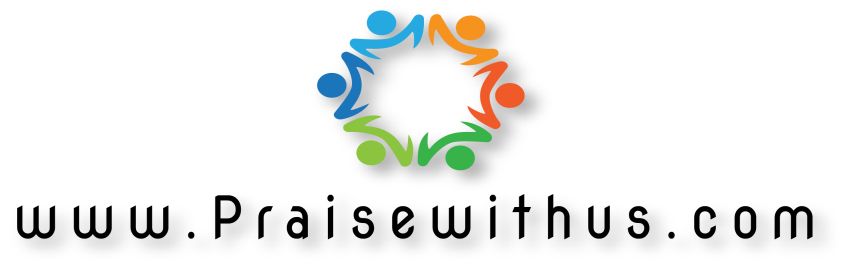